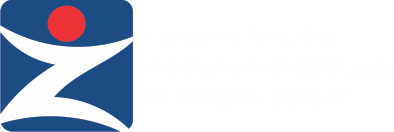 Novine u neurorehabilitaciji
Zavod za fizikalnu medicinu i rehabilitaciju 
„Dr Miroslav Zotović“ je 
referentna ustanova 
u oblasti 
rehabilitacije neuroloških pacijenata.
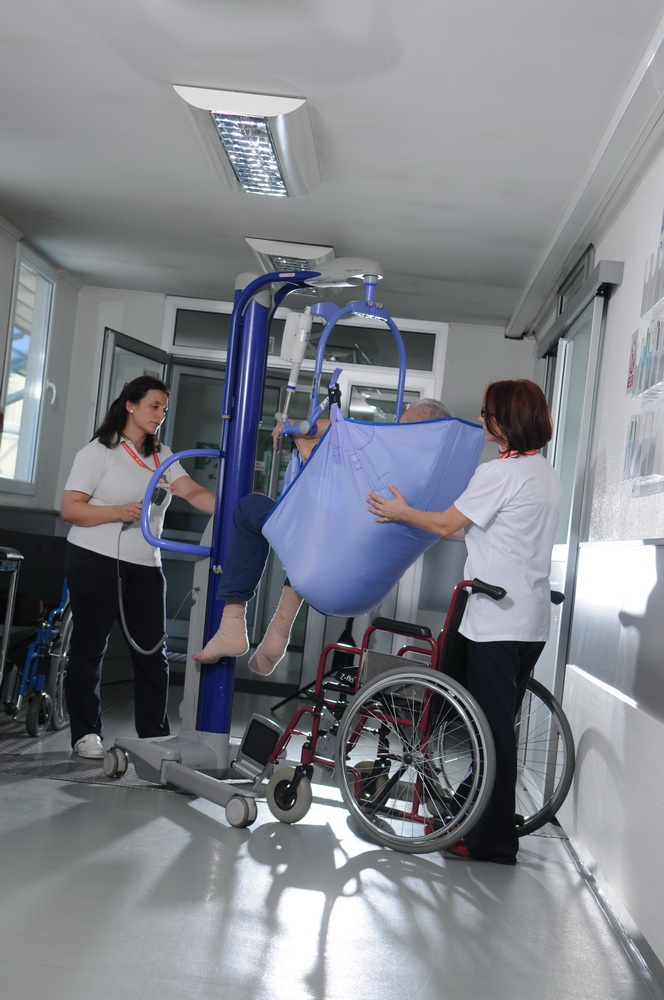 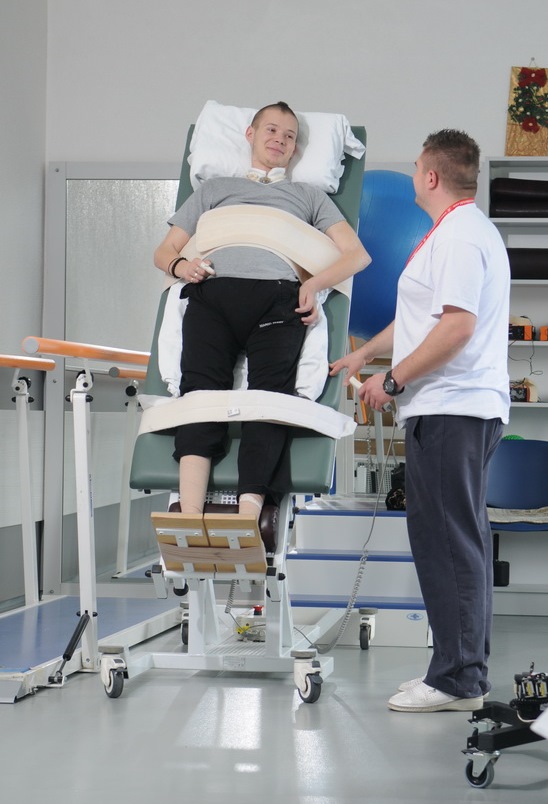 Odjeljenje Neuro IIA 40 kreveta
Odjeljenje Neuro IIB 53 kreveta 

Pacijenti sa lezijama perifernog nervnog sistema rehabilitaciju obavljaju na odjeljenjima u Slatini.
KAPACITET
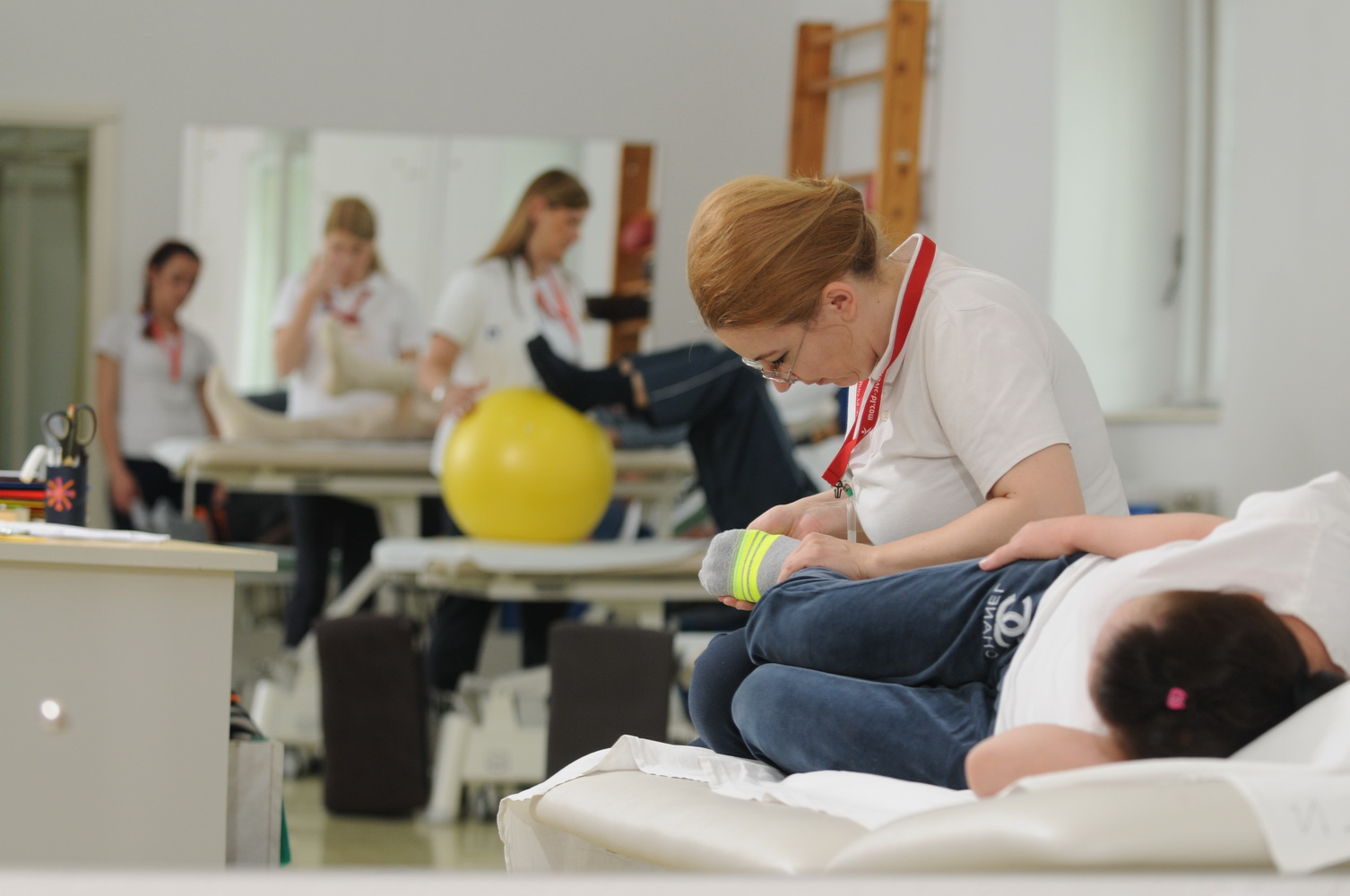 Na odjeljenjima se najčešće rehabilituju pacijenti
nakon cerebrovaskularnog insulta,
nakon kraniocerebralnih povreda, 
nakon spinalnih povreda, 
nakon operativnih zahvata na mozgu i kičmenoj moždini (tumori, krvarenja)
sa neurološkim oboljenjima (multipla skleroza, Parkinsonova bolest, amiotrofična lateralna skleroza)
sa bolestima i oštećenjima perifernih nerava
sa  neuromuskularnim oboljenjima. 
Pacijenti sa lezijama perifernog nervnog sistema rehabilitaciju obavljaju na odjeljenjima u Slatini.
Struktura  pacijenata prema patologiji na Odjeljenju II  2016 - 2018.
UKUPNO
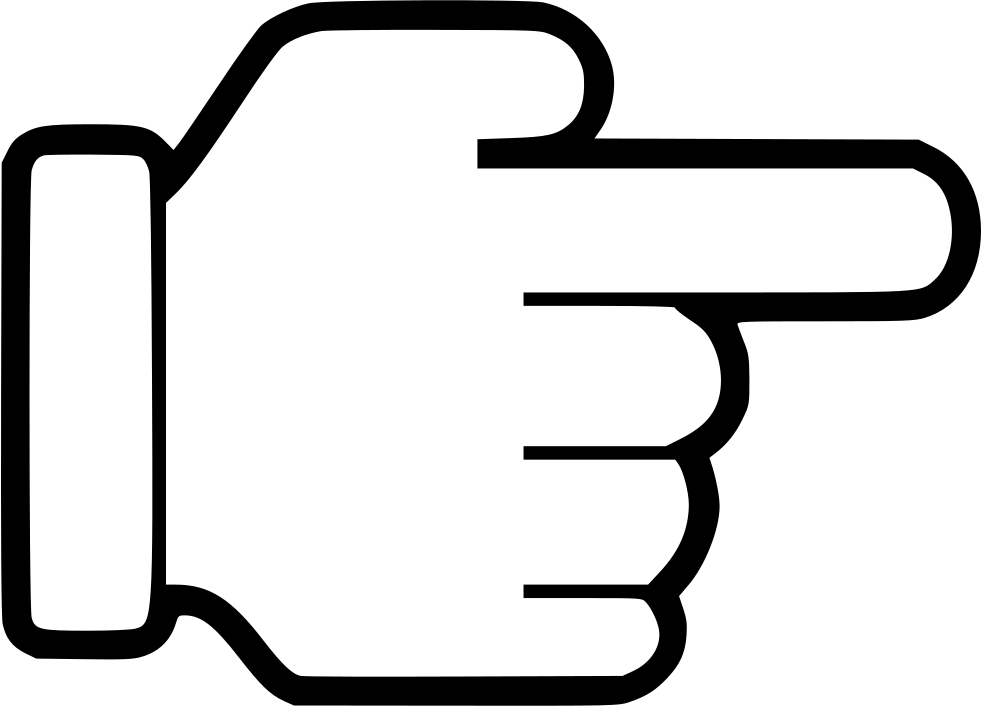 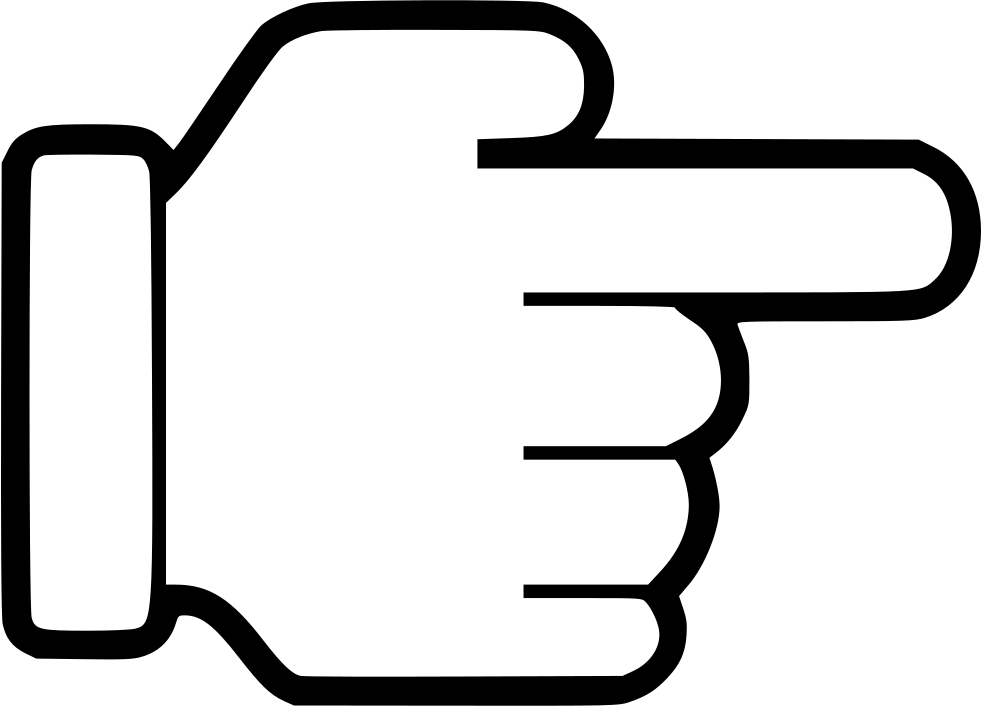 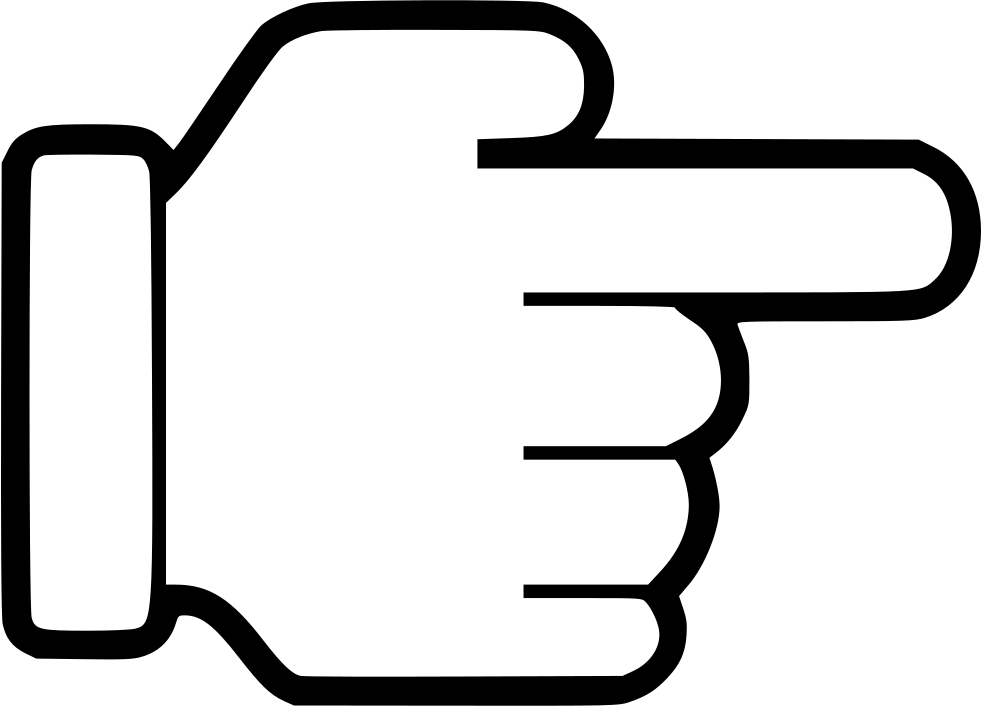 Zavod za fizikalnu medicinu i rehabilitaciju 
„Dr Miroslav Zotović“ je 

JEDINA USTANOVA U REPUBLICI SRPSKOJ 

koja se bavi 

UROGENITALNIM ISPITIVANJEM I REHABILITACIJOM.
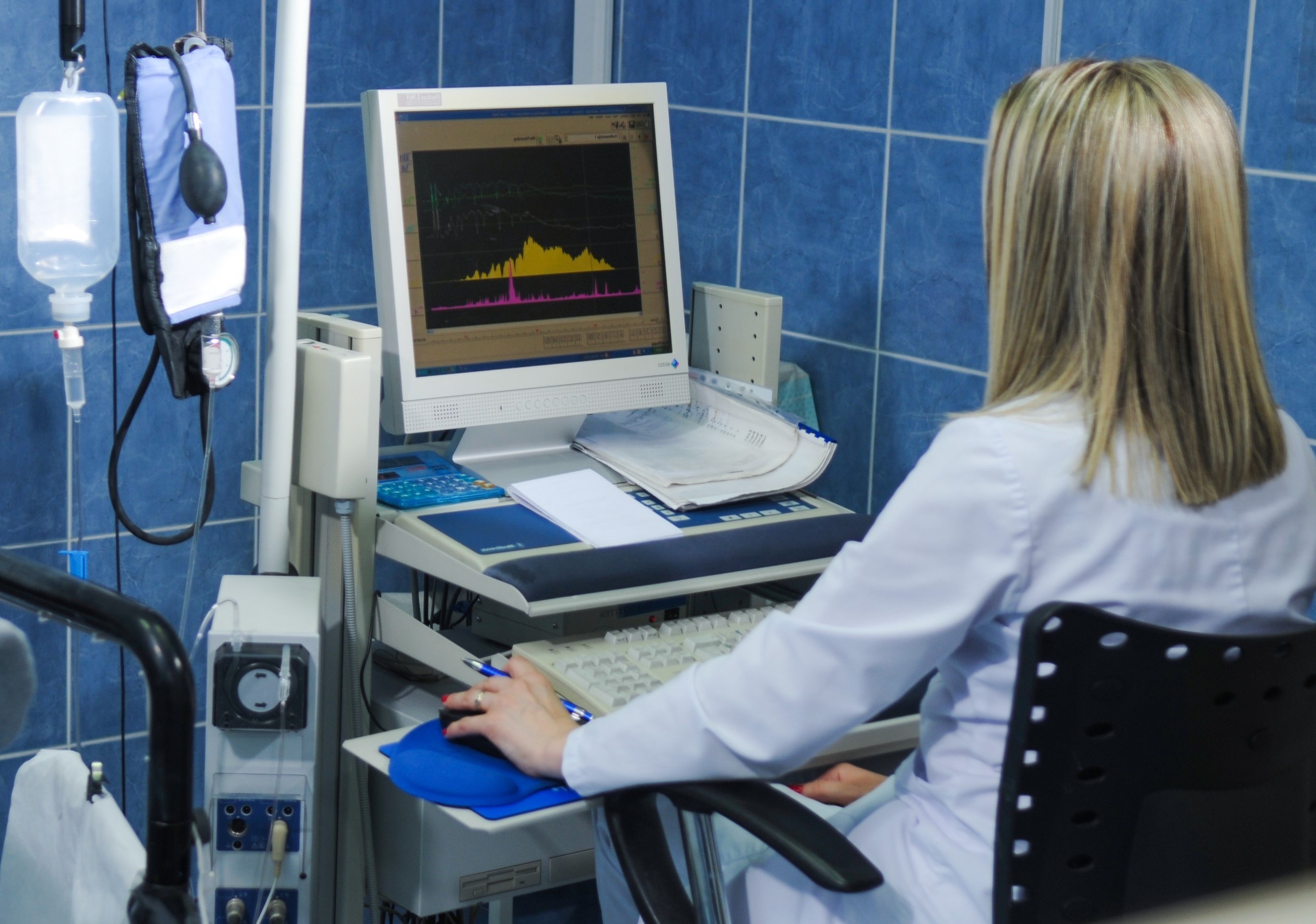 Pomoću urodinamskog ispitivanja moguće je odrediti:
intravezikalni pritisak,
kapacitet i rastezljivost bešike,
aktivnost detrusora i sfinktera u fazi punjenja i pražnjenja bešike, 
pritisak kod kojeg nastupa inkontinencija, 
funkcionalnost sfinktera i mnoge druge parametre.
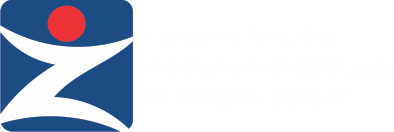 U sklopu urogenitalne rehabilitacije pacijenti se obučavaju za:
čistu intermitentnu/samokateterizaciju, 
provodi se biofeedback tretman, 
tretman električne stimulacije, 
magnetostimulacija (Uro-stim stolica), 
sve potpomognuto psihološkim osnaživanjem pacijenta za prihvatanje novonastale situacije i rješavanje problema svakodnevnog života od strane psihologa.
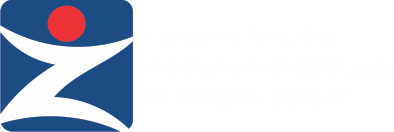 Transkranijalna direktna električna stimulacija
je neinvazivna, bezbolna, stimulacija mozga koja koristi slabu električnu struju za stimulaciju specifičnih djelova mozga.
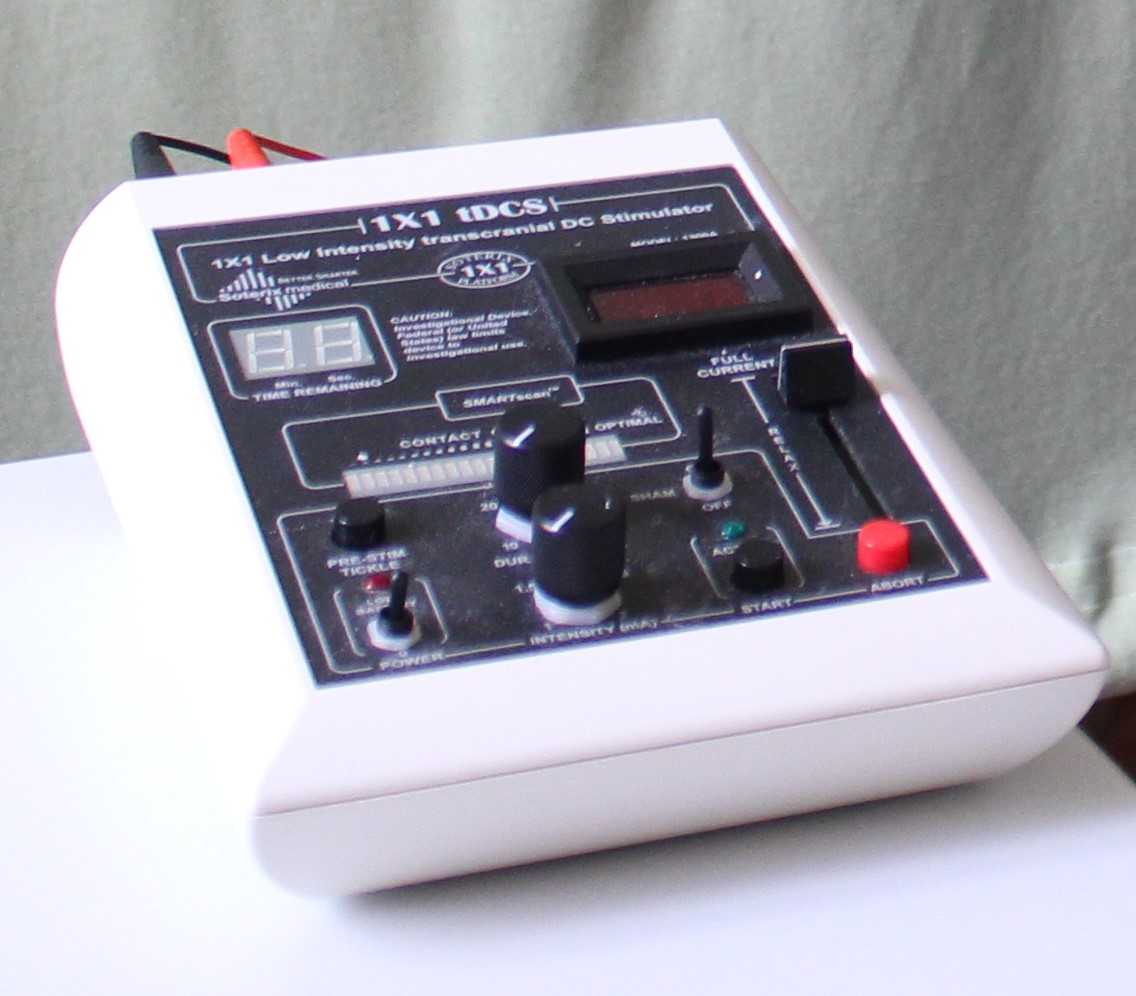 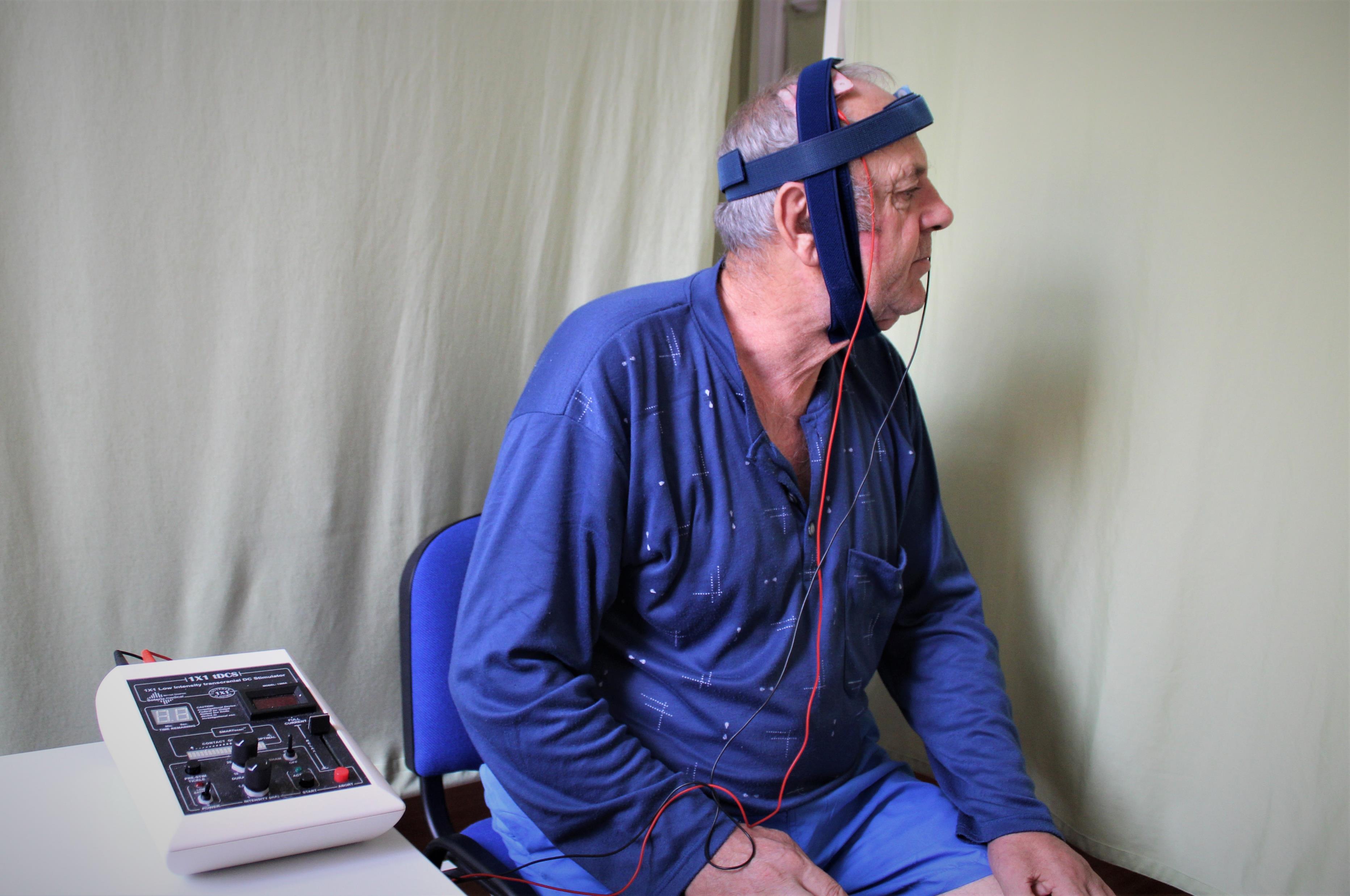 INDIKACIJE
Stanja nakon moždanog udara, dobri rezultati u tretmanu afazije nakon moždanog udara
Parkinsonova bolest
Stabilizacija i poboljšanje hoda u dječijoj cerebralnoj paralizi
Hronični regionalni bolni sindrom
Depresija
Poboljšanje pamćenja kod starijih osoba
Jedina kontraindikacija je epilepsija.
REHABILITACIJA ŠAKE
Armeo Senso
Namijenjen pacijentima sa narušenom funkcijom gornjih ekstremiteta koja je rezultat neurološkog stanja ili traume, mišićno-koštanih poremećaja. 
Omogućava pacijentima da izvode određene vježbe kojima se povećava snaga mišića i obima pokreta u cilju poboljšanja funkcionalnih sposobnosti. 
Može pomoći pri procjeni nastalih promjena funkcionalnih sposobnosti.
REHABILITACIJA ŠAKE
Bioness H200
Bežični funkcionalni električni stimulator namijenjen za aktiviranje nerava koji kontrolišu mišiće šake i podlaktice. 
Primjenjuje se kod pacijenata koji imaju oštećenu funkciju šake nastalu zbog moždanog udara, traumatskih povreda mozga ili prisustva nekih neuroloških oboljenja.
REHABILITACIJA ŠAKE
Rehabilitacijom šake se, kroz individualni tretman, bave radni terapeuti i fizioterapeuti sertifikovani za razne tehnike među kojima su najizraženije Bobath koncept i PNF.
Bobath koncept 
Zasniva se na sposobnosti mozga da se prilagodi promjeni i reorganizaciji, te oporavku nakon neuroloških oštećenja.
PNF metoda unapređenja nervno-mišićnih mehanizama stimulacijom proprioceptora kako bi se dobio željeni pokret.
REHABILITACIJA ŠAKE
Mirror therapy
Primjenjuje se u rehabilitaciji oštećenog gornjeg ekstremiteta.
Snažan vizuelni signal se koristi za poboljšanje motorne performanse i percepcije oštećenog ekstremiteta. 
Može da se koristi i za tretman paralize/pareze n.facijalisa (6 terapeuta)
Hvala!
www.zotovicbl.comNeuro IIA                              051 348 459Neuro IIB                              051 348 462
Kabinet za urodinamiku    066/915-765